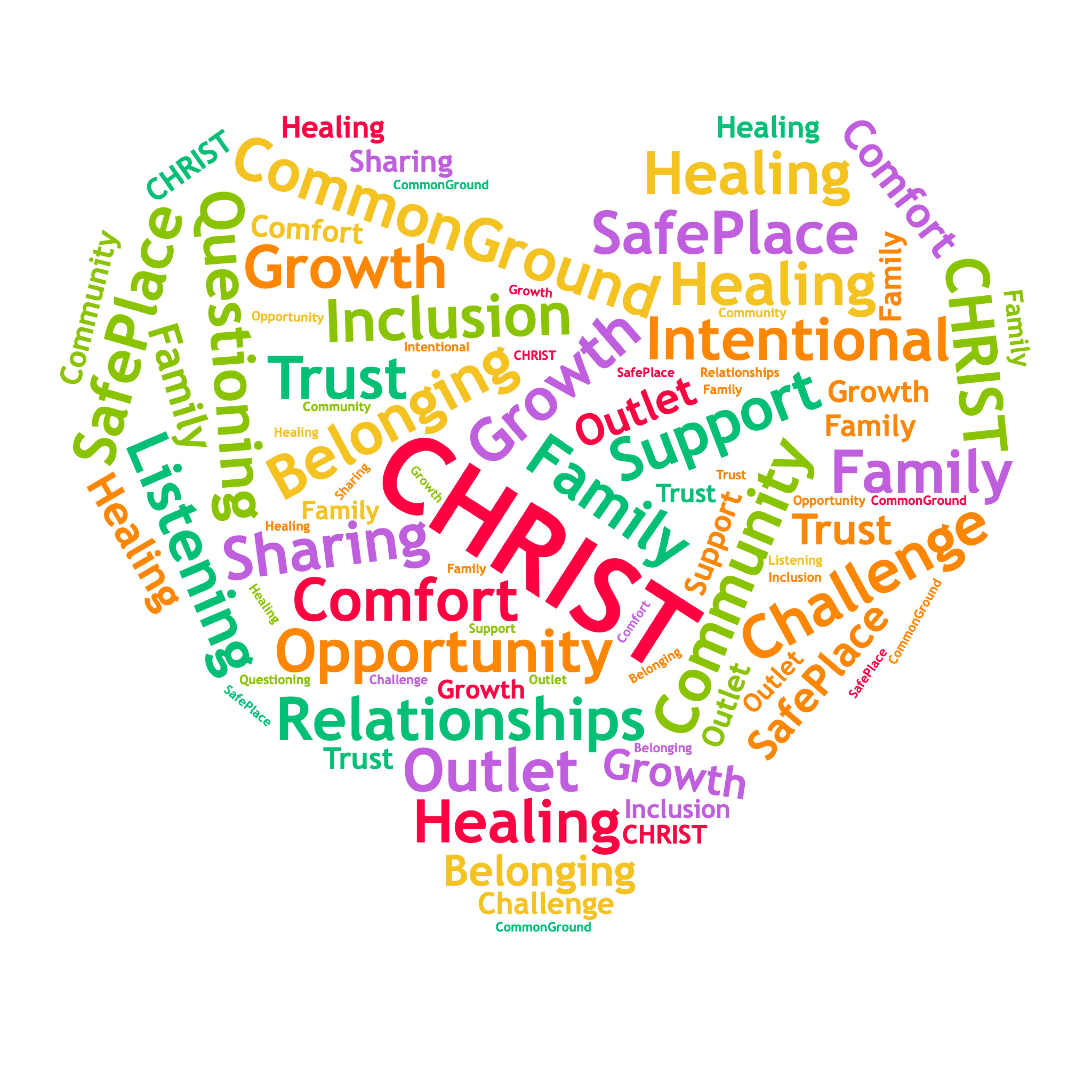 Taste of Faith Sharing
January 31, 2023
FAITH Alive!
Welcome and Introductions
Faith sharing team:
Deacon Mike Fletcher
Kelly and John Hamilton
Barb and Gene Schaefer
Gerri Riedel
Joe Deloy
Henry (Hank) Nieto
Joe Dunn
Gabby Erwin
Mary Engle and Mary Erwin (Synod liaisons)
Opening Prayer – Gerri Riedel
Synod Background – Mary Engle and Mary Erwin
We’d like to hear your thoughts and expectations…
Why are you here?
Faith Sharing Materials/Program
Faith Sharing Session Summary – John Hamilton
Suggested Ground Rules for Groups
Prepare for Reflection after Gospel Reading
Gospel Reading – Joe Deloy
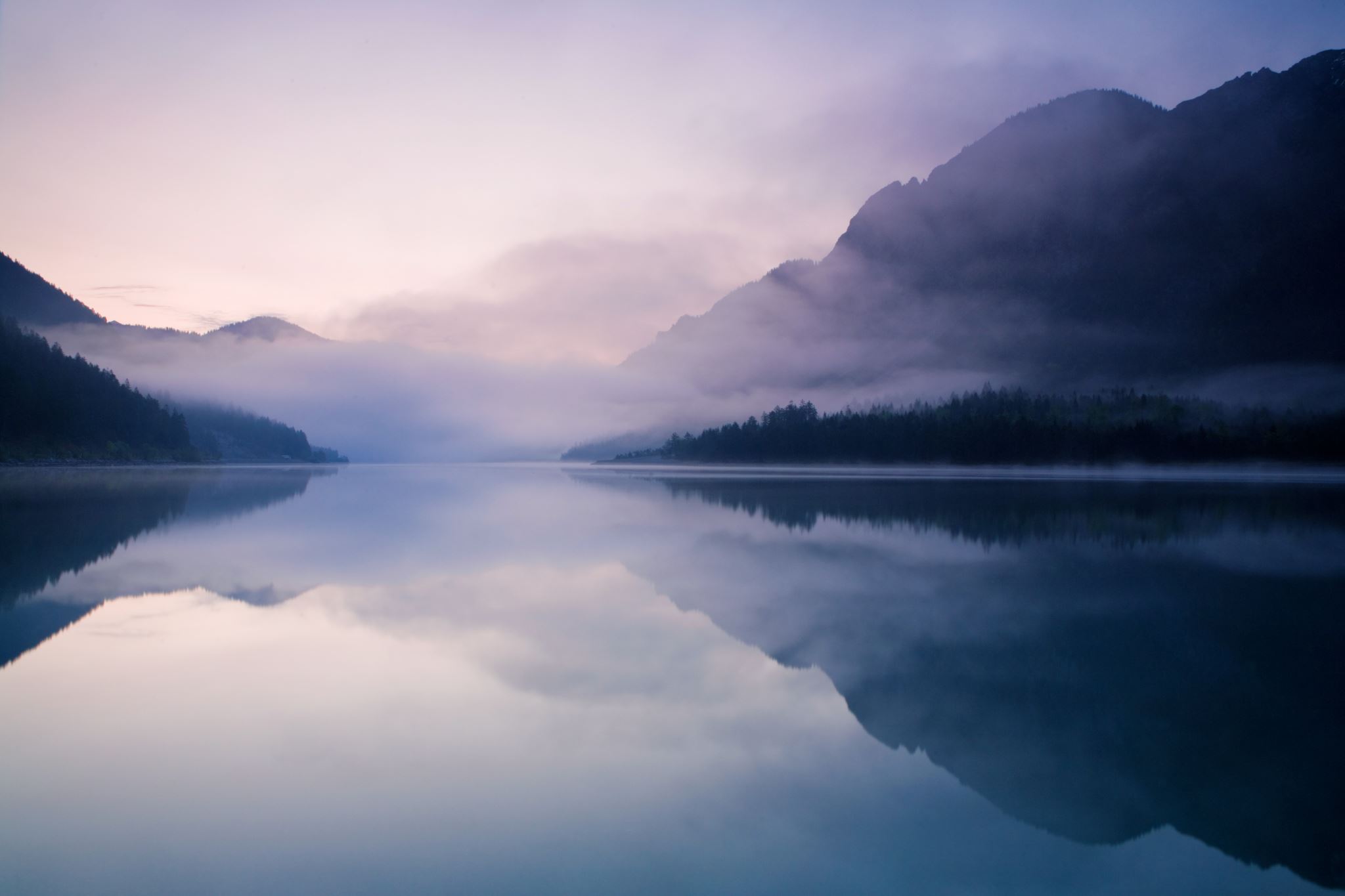 Reflection/Lectio Divina
Video
Discussion questions – Kelly Hamilton
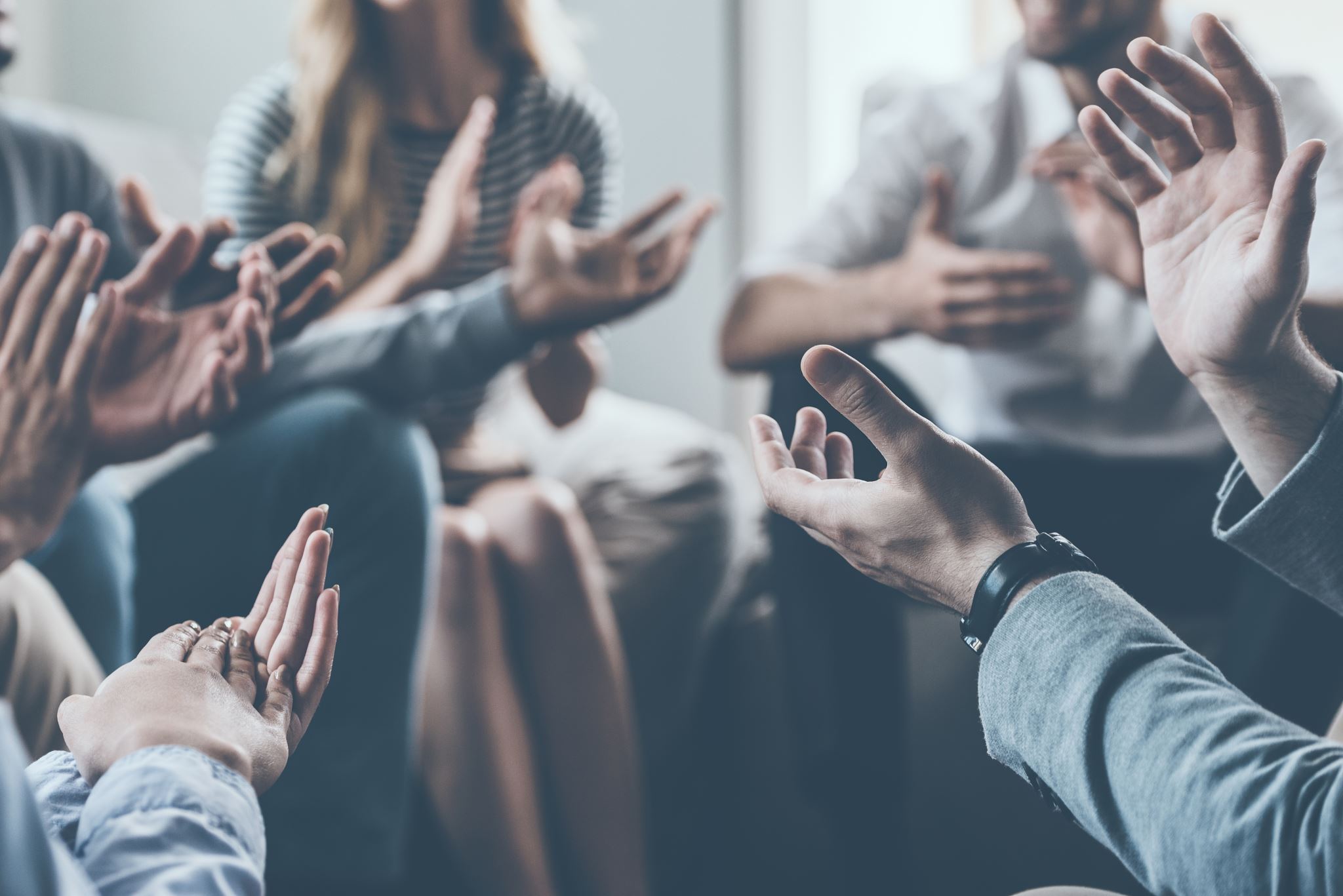 5 Pillars of Faith Sharing
Worship
Education
Fellowship
Service
Group Maintenance
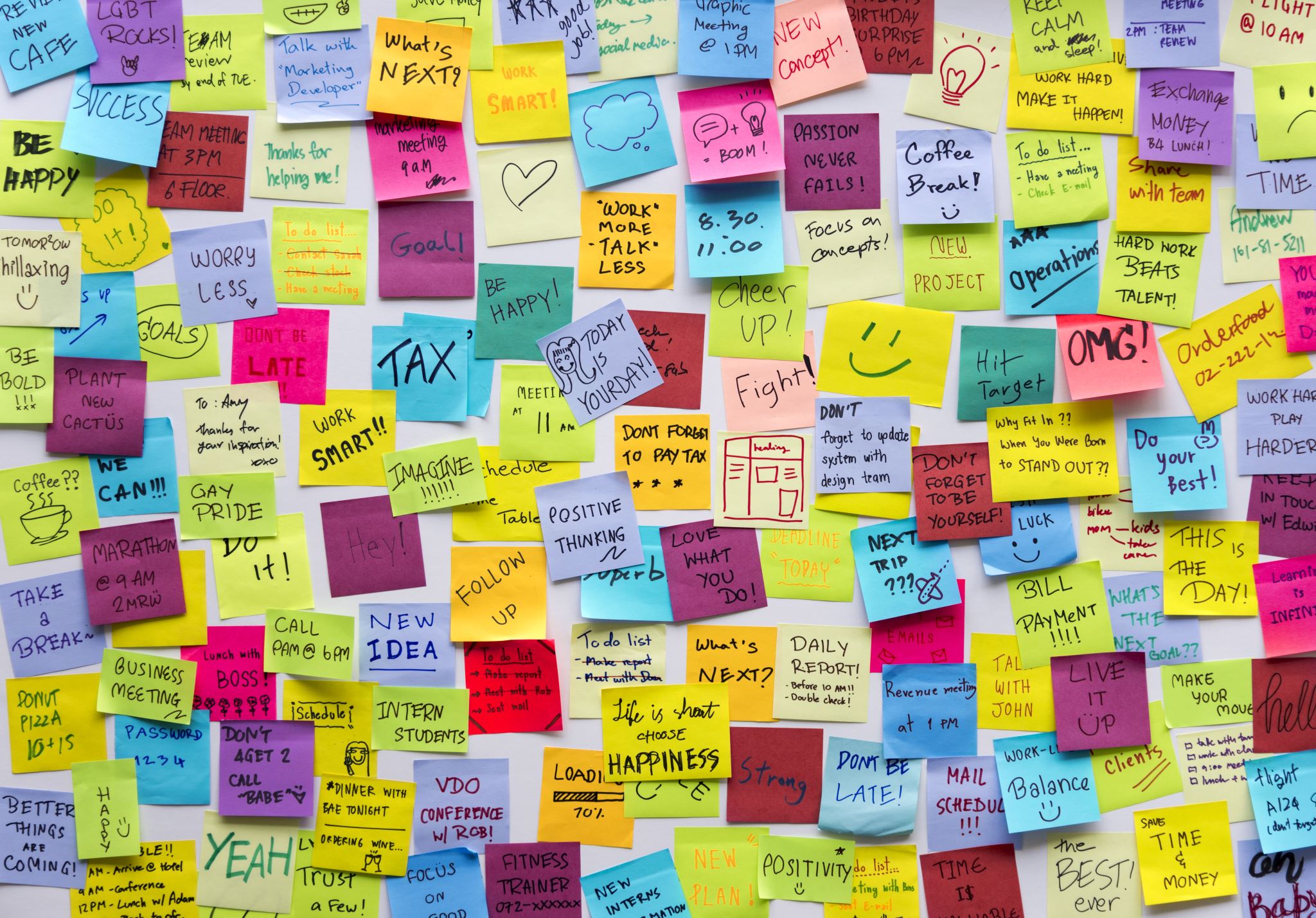 Resources for your groups
FAITH Alive! page on COTM website.  Look under resources.
Formed website.
St. Louis University. Note that updates for current year have been suspended.
Opening the Word Videos and Leader and Participant guides - click the “Show More” button several times to reveal guides.
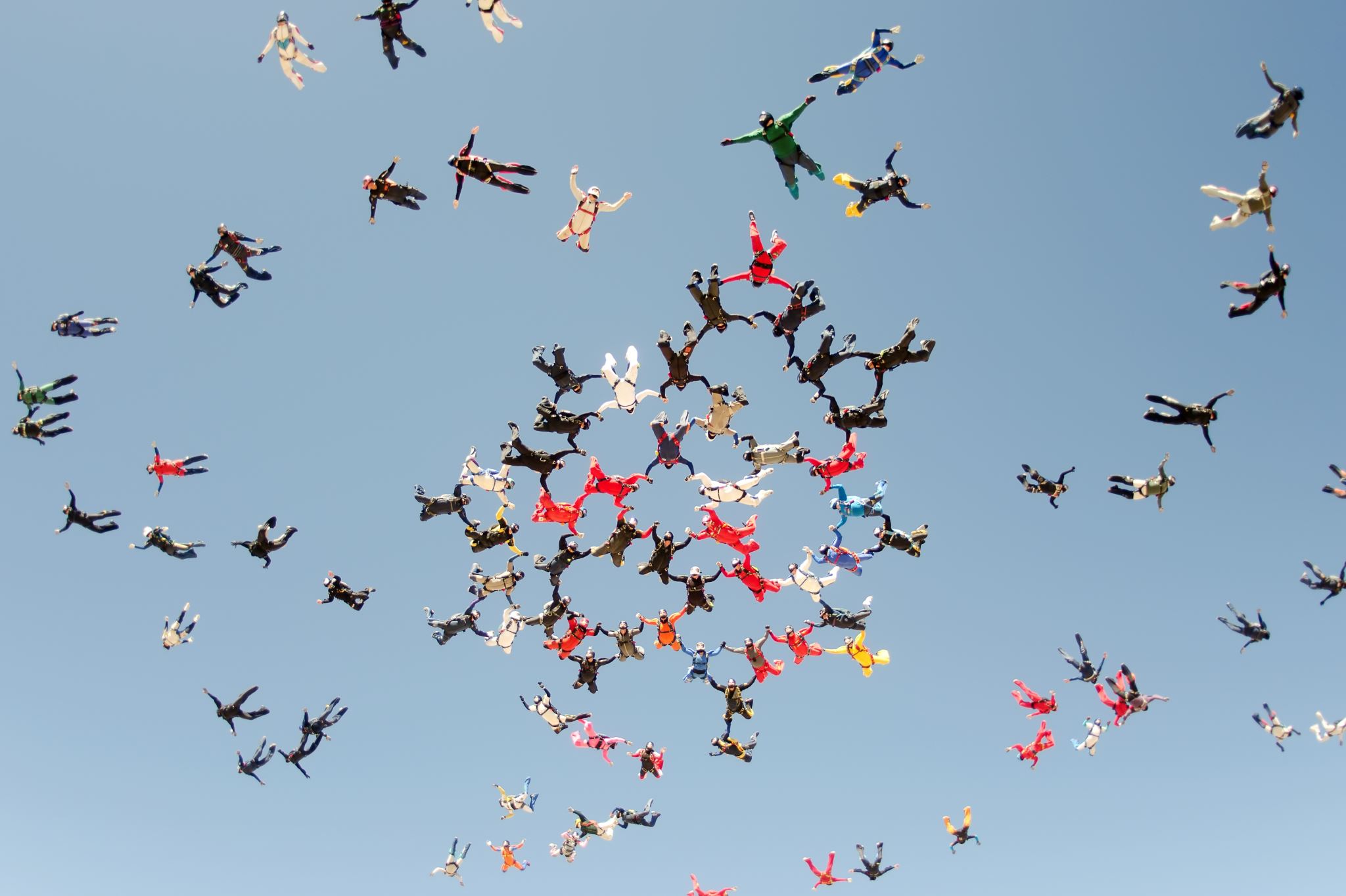 Next Steps
Complete FAITH Alive! interest cards:
Can indicate who you’d like to be paired with.
Please tell us if you’d like to be a leader.
FAITH Alive! Team will match people with similarities and/or specific pairing requests.
Mid-way meeting – middle of March
Identify leaders
Starter Kit for leaders
Group formation (up to 12 people each)
Groups meet!
Next Steps Calendar
Other Faith Sharing Programs
Chosen Season 2 has been suggested:
Contact Chad Reno if interested.
See sign-up in back.
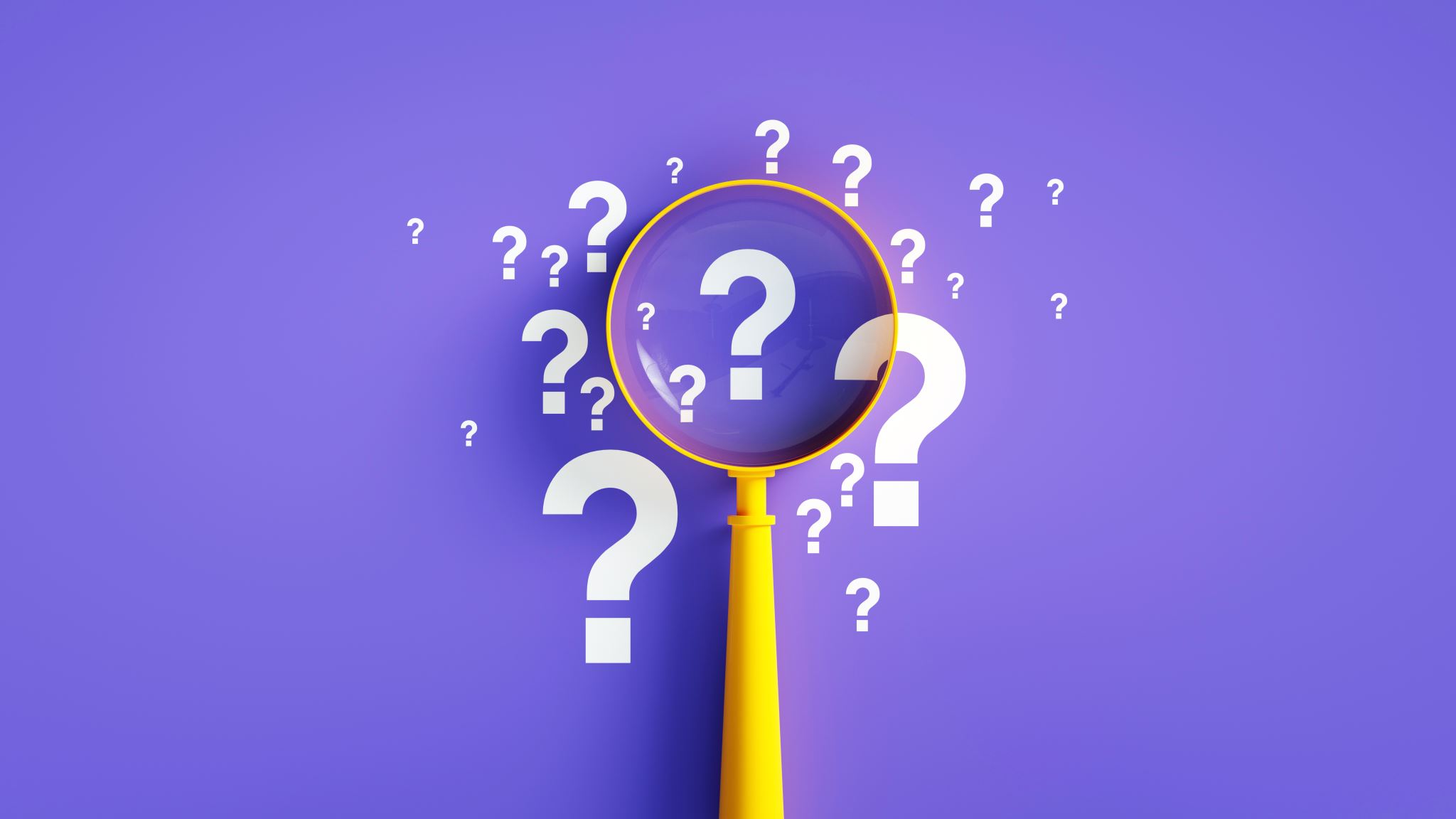 Q&A
Closing Prayer – Joe Deloy